Výzva č. 46„ Infrastruktura základních škol“ Výzva č. 47„ Infrastruktura základních škol (SVL)“
22.9.2016 Pardubice , Ing. Markéta Kupcová 
Seminář pro žadatele ve Specifickém cíli 2.4 IROP „ Zvýšení kvality a dostupnosti infrastruktury pro vzdělávání a celoživotní učení“
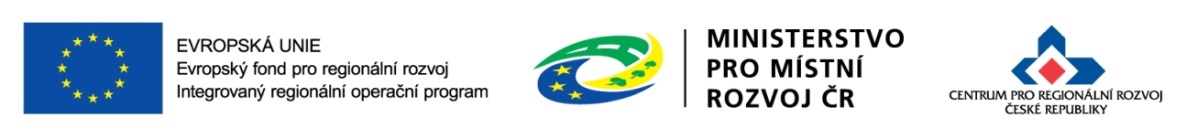 Základní informace o výzvách SC 2.4
Harmonogram výzev IROP 2016 a 2017 je dostupný na http://www.dotaceEu.cz/IROP v sekci „Dokumentace“ (Harmonogram výzev).
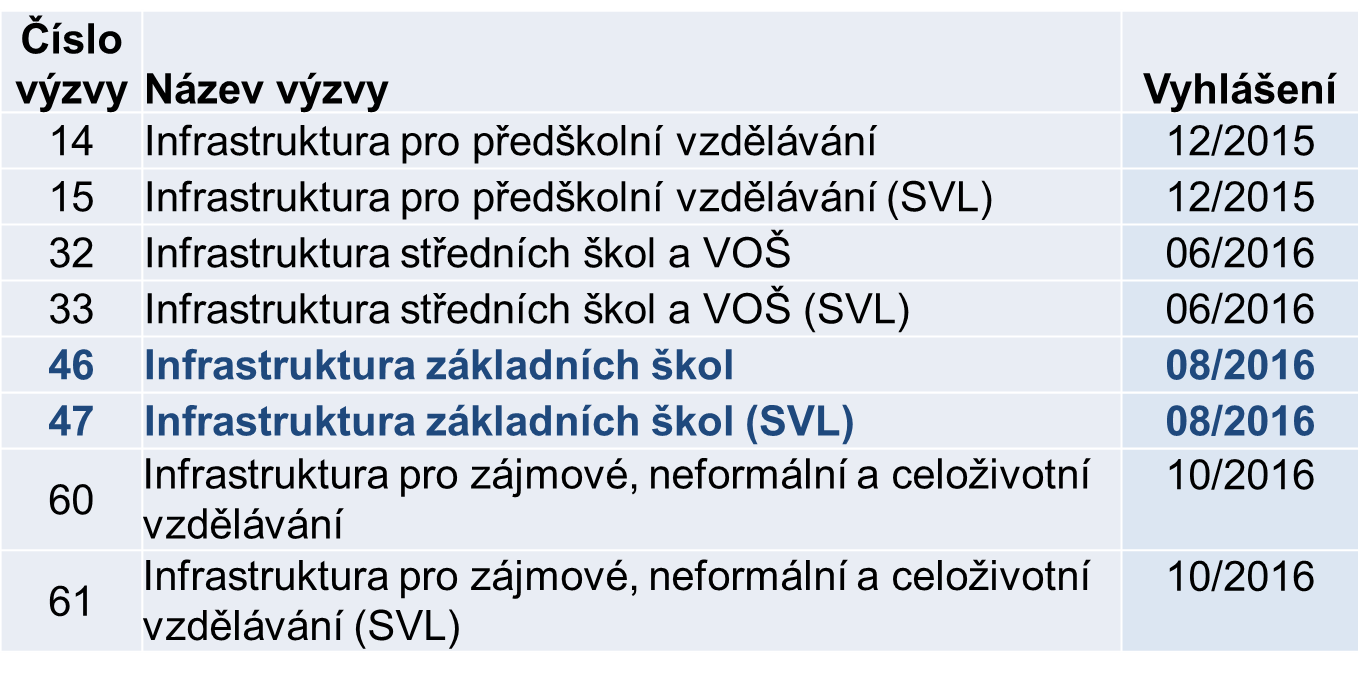 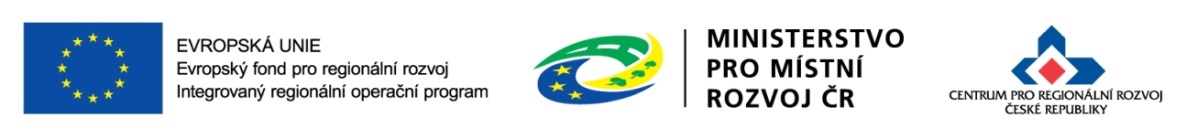 2
Výzva č. 46 „Infrastruktura základních škol“
Výzva č. 47 „Infrastruktura základních škol (SVL)“
Základní informace o výzvách SC 2.4
Infrastruktura pro předškolní vzdělávání
celková alokace z EU – 2,5 mld. Kč
v roce 2015 vyhlášeno za 2,4 mld. Kč (výzva č. 14 a 15)

Infrastruktura pro základní školy
celková alokace z EU – 2,65 mld. Kč
vyhlášeno pro rok 2016 – 1,8 mld. Kč (výzva č. 46 a 47)

Infrastruktura pro střední školy a vyšší odborné školy
celková alokace z EU – 2,65 mld. Kč
vyhlášeno pro rok 2016 – 1,3 mld. Kč (výzva č. 32 a 33)

Infrastruktura pro zájmové, neformální a celoživotní vzdělávání
celková alokace z EU – 590 mil. Kč
plán vyhlášení pro rok 2016 (říjen) – 500 mil. Kč
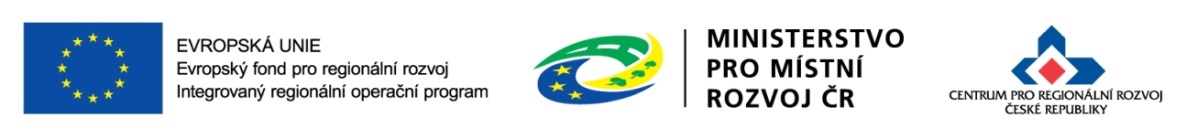 3
Výzva č. 46 „Infrastruktura základních škol“
Výzva č. 47 „Infrastruktura základních škol (SVL)“
Základní informace o výzvách SC 2.4
Infrastruktura pro předškolní vzdělávání (ITI a IPRÚ)
plán vyhlášení na červen 2016
celková alokace 1,05 mld. Kč a 269 mil. Kč

Regionální vzdělávání (ITI a IPRÚ)
plán vyhlášení na listopad 2016
celková alokace 3,15 mld. Kč a 889 mil Kč

Komunitně vedený místní rozvoj - vzdělávání 
plán vyhlášení na listopad 2016
celková alokace 2 mld. Kč
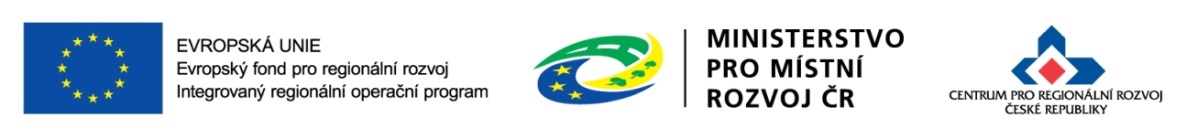 4
Výzva č. 46 „Infrastruktura základních škol“
Výzva č. 47 „Infrastruktura základních škol (SVL)“
Základní informace o výzvách č. 46 a 47
Vyhlášení výzev:	 17. 8. 2016
Příjem žádostí o podporu: od 29. 9. 2016 do 14. 2. 2017
Kolové výzvy – hodnocení projektů probíhá po ukončení příjmu žádostí

Datum zahájení realizace projektů: nejdříve od 1. 1. 2014
Datum ukončení realizace projektů:  nejpozději do 28. 6. 2019

Alokace:	
		výzva č. 46:       647 647 058 Kč   (EFRR + státní rozpočet)
		výzva č. 47:   1 511 176 470  Kč   (EFRR + státní rozpočet)
Forma podpory:  dotace – ex-post financování

Minimální výše celkových způsobilých výdajů:      1 000 000 Kč 
Maximální výše celkových způsobilých výdajů:   99 000 000 Kč
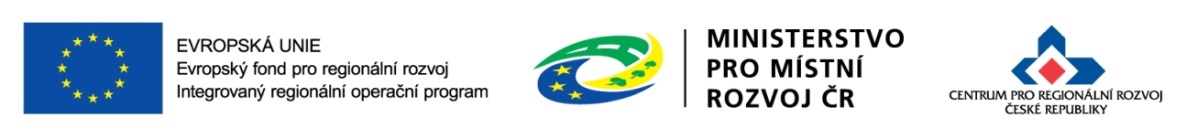 5
Výzva č. 46 „Infrastruktura základních škol“
Výzva č. 47 „Infrastruktura základních škol (SVL)“
Základní informace o výzvách
Území realizace:  území celé ČR mimo území hl. m. Prahy	
	
Výzva č. 46 – projekty realizované na území správního obvodu obcí s rozšířenou působností, na jejichž území se nenachází sociálně vyloučená lokalita. 

Výzva č. 47 – projekty realizované na území správního obvodu obcí s rozšířenou působností, na jejichž území se nachází sociálně vyloučená lokalita („SVL“).  


Koordinovaný přístup k sociálně vyloučeným lokalitám (KPSVL)  - ve výzvě č. 47.
Seznam obcí, které mohou čerpat dotaci v rámci vyčleněné alokace pro KPSVL je uveden v příloze č. 2 Specifických pravidel pro žadatele a příjemce.
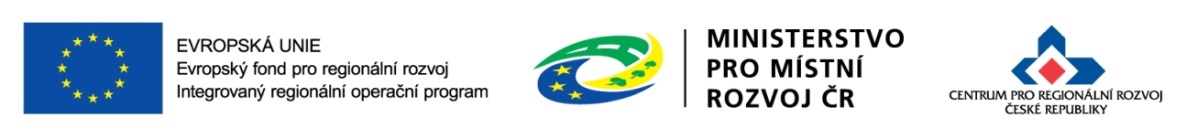 6
Výzva č. 46 „Infrastruktura základních škol“
Výzva č. 47 „Infrastruktura základních škol (SVL)“
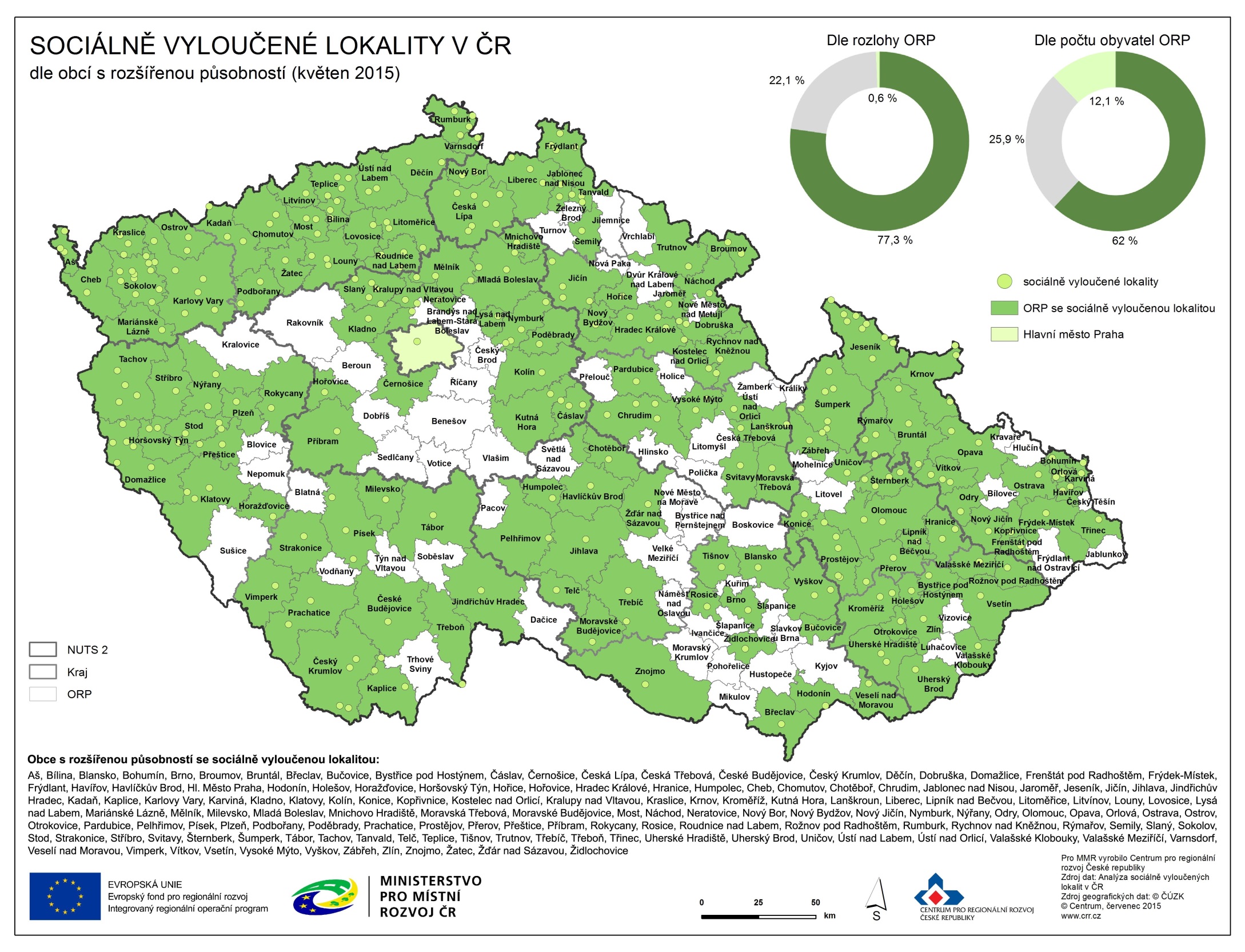 SPECIFICKÝ CÍL 2.4: Zvýšení kvality a dostupnosti infrastruktury pro vzdělávání a celoživotní učení
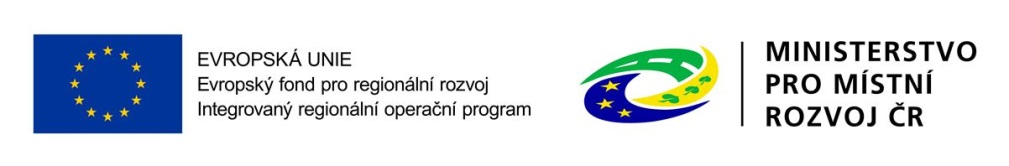 Oprávnění žadatelé
školy a školská zařízení v oblasti základního vzdělávání
kraje; organizace zřizované nebo zakládané kraji
obce; organizace zřizované nebo zakládané obcemi
nestátní neziskové organizace
církve; církevní organizace
organizační složky státu
příspěvkové organizace organizačních složek státu
další subjekty podílející se na realizaci vzdělávacích aktivit (subjekty s volnou živností č. 72 „mimoškolní výchova a vzdělávání, pořádání kurzů, školení, včetně lektorské činnosti“ a vysoké školy)

NNO, církve a církevní organizace musí vykonávat činnost v oblasti školství; hlavním účelem jejich činností není zisk.
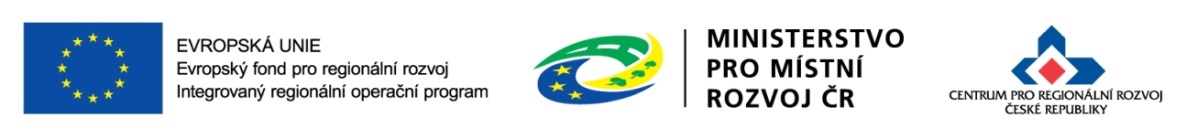 8
Výzva č. 46 „Infrastruktura základních škol“
Výzva č. 47 „Infrastruktura základních škol (SVL)“
Struktura financování
Organizační složky státu a jejich příspěvkové organizace, státní vysoké školy
EFRR				85 % z celkových způsobilých výdajů,
státní rozpočet		15 % z celkových způsobilých výdajů.

Právnické osoby vykonávající činnost škol a školských zařízení, které jsou zapsány ve školském rejstříku 
EFRR				85 % z celkových způsobilých výdajů, 
státní rozpočet	           5 % z celkových způsobilých výdajů, 
příjemce			          10 % z celkových způsobilých výdajů.

Kraje, obce, jejich organizační složky, jimi zřizované příspěvkové organizace a dobrovolné svazky obcí 
EFRR				85 % z celkových způsobilých výdajů, 
státní rozpočet	  	 5 % z celkových způsobilých výdajů,
příjemce			        10 % z celkových způsobilých výdajů.
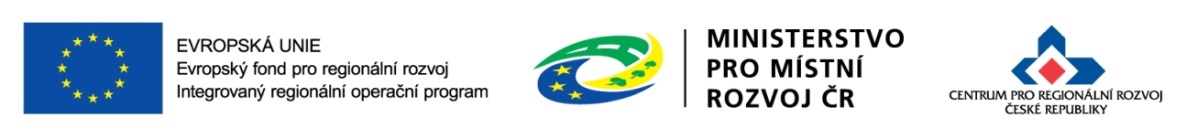 9
Výzva č. 46 „Infrastruktura základních škol“
Výzva č. 47 „Infrastruktura základních škol (SVL)“
Struktura financování
Soukromoprávní subjekty vykonávající veřejně prospěšnou činnost, jejichž hlavním účelem činnosti není vytváření zisku a současně vykonávají veřejně prospěšnou činnost v oblasti definované výzvou (ŠKOLSTVÍ)
EFRR				85 % z celkových způsobilých výdajů, 
státní rozpočet		10 % z celkových způsobilých výdajů,
příjemce			           5 % z celkových způsobilých výdajů.

Veřejné vysoké školy a výzkumné organizace
EFRR				85 % z celkových způsobilých výdajů, 
státní rozpočet		10 % z celkových způsobilých výdajů,
příjemce			           5 % z celkových způsobilých výdajů.

Ostatní subjekty neobsažené ve výše uvedených kategoriích
EFRR				85 % z celkových způsobilých výdajů, 
státní rozpočet	  	  0 % z celkových způsobilých výdajů,
příjemce			         15 % z celkových způsobilých výdajů.
Pozn.: podnikající subjekty mají vždy podíl 0 % ze státního rozpočtu.
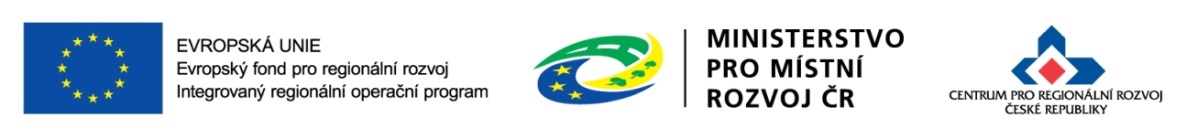 10
Výzva č. 46 „Infrastruktura základních škol“
Výzva č. 47 „Infrastruktura základních škol (SVL)“
Podporované aktivity
Podpora může být poskytnuta na podporu infrastruktury škol a školských zařízení pro základní vzdělávání podle zákona č. 561/2004 Sb., školský zákon, ve znění pozdějších předpisů, zapsaných v Rejstříku škol a školských zařízení k datu vyhlášení výzvy ve vazbě na: 
klíčové kompetence (komunikace v cizích jazycích, práce s 	digitálními technologiemi, přírodní vědy, technické a řemeslné 	obory);
budování bezbariérovosti škol;
rozšiřování kapacit kmenových učeben (ve smyslu budování nových kmenových tříd) – pouze výzva č. 47.
Není možné realizovat projekt zaměřený pouze na aktivity spojené se zajištěním konektivity školy nebo na aktivity vedoucí k sociální inkluzi (nákup kompenzačních pomůcek, stavební úpravy a vybavení poradenských pracovišť).
Projektové záměry musí být v souladu s Místním akčním plánem vzdělávání.
Opravy nejsou podporovány, pouze technické zhodnocení.
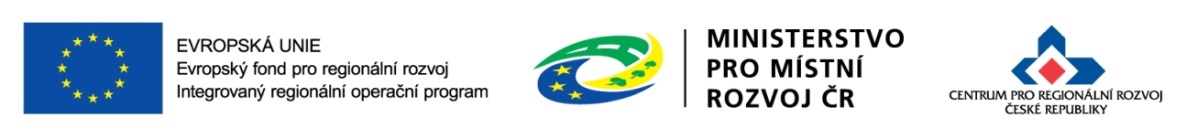 11
Výzva č. 46 „Infrastruktura základních škol“
Výzva č. 47 „Infrastruktura základních škol (SVL)“
Klíčové kompetence
Klíčové kompetence IROP jsou vázány na vzdělávací oblasti a obory Rámcového vzdělávacího programu pro základní vzdělávání (RVP ZV):
Jazyk a jazyková komunikace (Cizí jazyk, Další cizí jazyk),
Člověk a jeho svět,
Matematika a její aplikace,
Člověk a příroda (Fyzika, Chemie, Přírodopis, Zeměpis),
Člověk a svět práce,
a průřezové témata RVP ZV:
Enviromentální výchova.

Tyto oblasti a obory musí mít škola zpracované ve svém Školním vzdělávacím programu (ŠVP). Oblast Člověk a svět práce lze do ŠVP zapracovat a předložit aktualizovanou část ŠVP s první ZoU projektu.
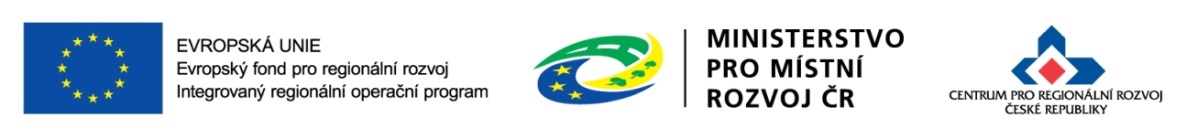 12
Výzva č. 46 „Infrastruktura základních škol“
Výzva č. 47 „Infrastruktura základních škol (SVL)“
Hlavní podporované aktivity
Součástí projektu podpořeného zařízení musí být vždy realizována hlavní aktivita „stavby a stavební práce spojené s výstavbou infrastruktury základních škol včetně vybudování přípojky pro přivedení inženýrských sítí“ nebo „rekonstrukce a stavební úpravy stávající infrastruktury (včetně zabezpečení bezbariérovosti dle vyhlášky č. 398/2009 Sb.)“.

Bude upraveno v aktualizaci Specifických pravidel 1.1. Dle verze 1.0 lze nakupovat vybavení s vazbou na klíčové kompetence pouze do stavebně podpořených učeben, ve verzi 1.1 postačí, pokud budou realizovány stavební práce v rámci školy. 
Aktualizace Specifických pravidel 1.1 bude vydána před zahájením příjmu žádostí.
Samostatný nákup vybavení pro ZŠ není z IROP možný. 
Na hlavní aktivity projektu musí být vynaloženo minimálně 85 % celkových způsobilých výdajů projektu.
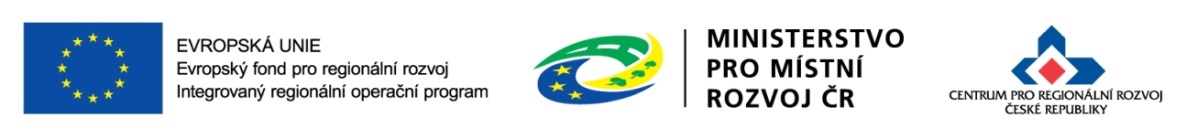 13
Výzva č. 46 „Infrastruktura základních škol“
Výzva č. 47 „Infrastruktura základních škol (SVL)“
Hlavní podporované aktivity
stavby a stavební práce spojené s výstavbou infrastruktury základních škol včetně vybudování přípojky pro přivedení inženýrských sítí: 
laboratoře, dílny, odborné a specializované učebny a výukové prostory ve vazbě na klíčové kompetence pro IROP, nezbytné zázemí těchto učeben (např. šatny k dílnám, sociální zázemí, přípravny, sklady pomůcek, úklidové komory),
odborné kabinety ve vazbě na klíčové kompetence IROP,
školní poradenské pracoviště v budově školy,
nové kmenové učebny za účelem rozšíření kapacity školy, šatny a toalety pro potřeby nově vybudovaných kapacit - pouze výzva č. 47, 
nové kabinety ve vazbě na rozšiřování kapacit školy - pouze výzva č. 47,
chodby, vstupní a spojovací prostory nezbytné pro propojení nově vybudovaných prostor;
stavby a stavební úpravy objektu dle vyhlášky č. 398/2009 Sb. související s podporou sociální inkluze v celé budově (např. zajištění bezbariérového přístupu);
budování a modernizace související inženýrské sítě (vodovod, kanalizace, plyn, elektrické vedení) v rámci stavby, která je součástí projektu a projektové dokumentace stavby (způsobilým výdajem je přípojka realizovaná i mimo pozemek hlavní stavby, pokud je tato přípojka součástí projektové dokumentace a souvisí s realizovaným projektem);
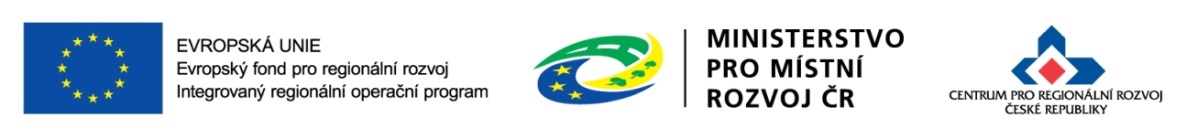 14
Výzva č. 46 „Infrastruktura základních škol“
Výzva č. 47 „Infrastruktura základních škol (SVL)“
Hlavní podporované aktivity
nákup budovy: (celé nebo její části), která bude sloužit základnímu vzdělávání, včetně pozemku na kterém budova stojí;
pořízení vybavení budov a učeben:
pořízení nábytku a vybavení laboratoří, dílen, odborných a specializovaných učeben, kabinetů ve vazbě na klíčové kompetence IROP včetně nezbytného zázemí těchto učeben,
nákup výukových pomůcek a technického vybavení laboratoří, dílen, odborných a specializovaných učeben, výukových prostor a kabinetů (přípraven) ve vazbě na klíčové kompetence IROP (např. laboratorní soustavy, měřící zařízení, nářadí, SW a HW vybavení ve vazbě na klíčové kompetence: výuku cizích jazyků, přírodní vědy, technické a řemeslné obory a odborné učebny počítačů), 
pořízení nábytku a vybavení poradenských pracovišť,
pořízení nábytku nově vybudovaných chodeb, vstupních a spojovacích prostor,
pořízení nábytku a vybavení nových kmenových učeben, šaten, toalet a kabinetů ve vazbě na zvýšenou kapacitu - pouze výzva č. 47,
vybavení venkovních výukových prostor s vazbou na klíčové kompetence IROP,
pořízení kompenzačních pomůcek;
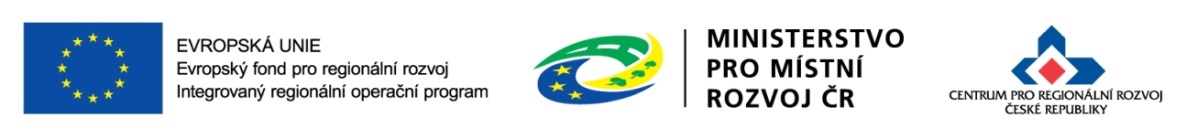 15
Výzva č. 46 „Infrastruktura základních škol“
Výzva č. 47 „Infrastruktura základních škol (SVL)“
Hlavní podporované aktivity
zajištění vnitřní konektivity školy a připojení k internetu:
Konektivita školy k veřejnému internetu (WAN) - viz příloha č. 9 Pravidel)
síťové zařízení WAN-LAN,
bezpečnostní zařízení,
nezbytné vybavení a vedení poslední míle k přípojnému bodu poskytovatele internetu popř. propojení budov školy (rádiový přijímač, anténní zařízení, metalické nebo optické vedení na pozemku a v budovách školy),
nezbytné licence SW a nákup HW související s funkcionalitou síťového nebo bezpečnostního zařízení,
nezbytné vybavení pro umístění, instalaci a provoz technologie,
Vnitřní konektivita školy (LAN) - viz příloha č. 9 Pravidel)
aktivní prvky, servery, síťové sondy a analyzátory, wifi vysílače, systém centrálního řízení wifi (centrální řadiče), úložiště pro kolektory; SW nezbytný pro provoz infrastruktury (licence OS, přístupové licence), standardní záruka
Další bezpečnostní prvky  - viz příloha č. 9 Pravidel)
SW, HW, licence, náklady na implementaci a integraci přímo související s pořizovaným SW a HW.
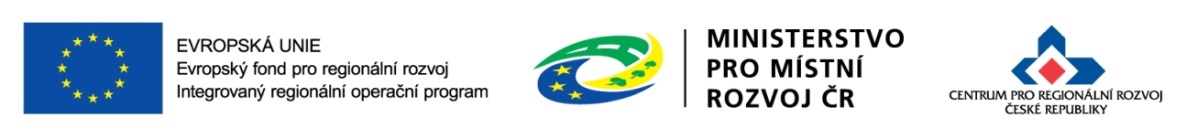 16
Výzva č. 46 „Infrastruktura základních škol“
Výzva č. 47 „Infrastruktura základních škol (SVL)“
Vedlejší podporované aktivity
Na vedlejší aktivity projektu může být vynaloženo maximálně 15 % celkových způsobilých výdajů projektu.
nákup pozemku pro výstavbu nové budovy nebo přístavbu stávající budovy ZŠ (do 10 % celkových způsobilých výdajů projektu),
demolice budov v areálu školy, jejichž odstranění souvisí s realizací projektu, 
pořízení bezpečnostních prvků a zařízení u vstupu do budovy (např. elektronické zabezpečení vstupu do budovy),
úpravy venkovního prostranství v areálu zařízení ZŠ (zeleň, přístupové cesty v areálu školy/školského zařízení, oplocení, parkové úpravy, pořízení a obnova mobiliáře, např. lavičky) a přístřešky nevyžadující stavební povolení,
zabezpečení výstavby (technický dozor investora, BOZP, autorský dozor),
projektová dokumentace stavby, EIA,
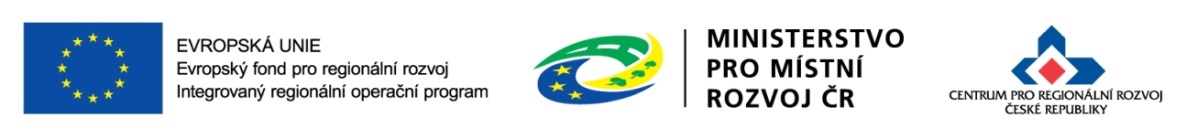 17
Výzva č. 46 „Infrastruktura základních škol“
Výzva č. 47 „Infrastruktura základních škol (SVL)“
Vedlejší podporované aktivity
pořízení služeb bezprostředně souvisejících s realizací projektu (příprava a realizace zadávacích a výběrových řízení, zpracování studie proveditelnosti),
nákup služeb, které jsou součástí pořízení dlouhodobého hmotného a nehmotného majetku, nejsou-li tyto služby součástí pořizovací ceny vybavení, 
povinná publicita (viz kap. 13 Obecných pravidel).

DPH – pro výdaje na hlavní i vedlejší způsobilé výdaje
pokud nemá plátce DPH k podporovaným hlavním/vedlejším aktivitám nárok na odpočet vstupu,
DPH je způsobilým výdajem, je-li způsobilým výdajem plnění, ke kterému se vztahuje
pokud je žadatel neplátce DPH.
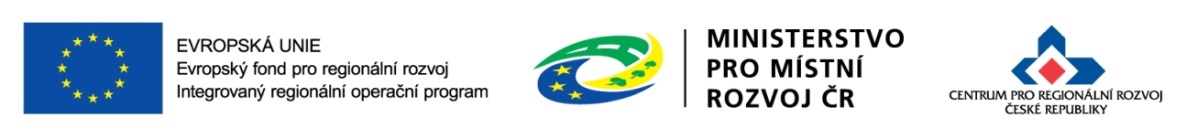 18
Výzva č. 46 „Infrastruktura základních škol“
Výzva č. 47 „Infrastruktura základních škol (SVL)“
Nezpůsobilé výdaje
nákup budov určených k demolici,
výdaje na výstavbu/rekonstrukce a vybavení škol a školních budov bez vazby na hlavní aktivity projektu (např. rekonstrukce a vybavení stávající kmenové učebny),
výdaje na výstavbu/rekonstrukci a vybavení kuchyně či jídelny určené k stravování žáků,
výdaje na výstavbu/rekonstrukci tělocvičny,
výdaje na výstavbu/rekonstrukci víceúčelových sportovních hřišť, bazénů,
výdaje na výstavbu/rekonstrukci čističky odpadních vod,
solární panely a další zdroje energie pro provoz stávajících prostorů školy či školského zařízení,
výdaje na zateplování a rekonstrukce fasád stávajících budov škol a školních zařízení (zateplovací systémy jsou způsobilé pouze v části přístavby či nástavby stávající školní budovy),
výdaje na výměnu oken stávajících budov škol a školských zařízení (nová okna lze pořídit pouze pro odborné učebny s vazbou na klíčové kompetence a u výzvy č. 47 i pro nové kmenové učebny dotčené projektem),
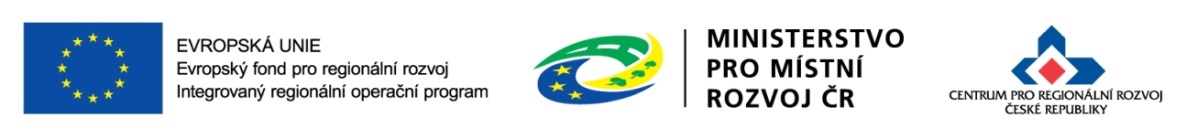 19
Výzva č. 46 „Infrastruktura základních škol“
Výzva č. 47 „Infrastruktura základních škol (SVL)“
Nezpůsobilé výdaje
výdaje na rekonstrukci střechy stávajících budov škol a školských zařízení, pokud půdní vestavbou či nástavbou nedošlo k rozšíření odborných učeben s vazbou na klíčové kompetence či u výzvy č. 47 i ke vzniku nových kmenových učeben, 
výdaje na výstavbu/rekonstrukci venkovních učeben bez vazeb na klíčové kompetence IROP,
nákup elektroniky a HW bez vazby na klíčové kompetence (cizí jazyk, přírodní vědy, technické a řemeslné obory), odbornou učebnu počítačů, konektivitu školy nebo kompenzační pomůcky, či u výzvy č. 47 bez vazby na nové kmenové učebny, 
výdaje na dokoupení SW bez vazby na klíčové kompetence (cizí jazyk, přírodní vědy, technické a řemeslné obory), odbornou učebnu počítačů, konektivitu školy nebo kompenzační pomůcky, či u výzvy č. 47 bez vazby na nové kmenové učebny, 
herní prvky,
mobilní učebny bez vazby na oborné učebny pro klíčové kompetence IROP,
náklady na vedlejší podporované aktivity, které budou přesahovat 15 % z celkových způsobilých výdajů projektu,
znalecké posudky, cla, manka, provize, nájemné, platy, pokuty…
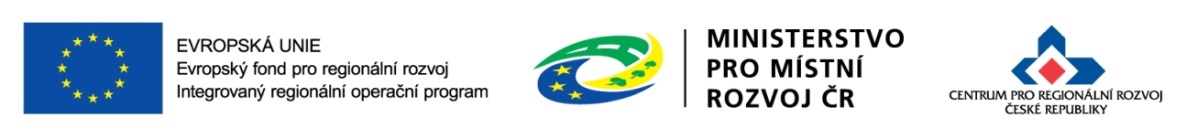 20
Výzva č. 46 „Infrastruktura základních škol“
Výzva č. 47 „Infrastruktura základních škol (SVL)“
Nezpůsobilé výdaje
výdaje na konektivitu
zřizovací a provozní náklady na zajištění připojení školy k internetu podle standardů konektivity v příloze č. 9 těchto Pravidel,
kabelové a radiové trasy mimo areál školy,
pronájem vlnové délky („lambdy“) ve vlákně, které není ve vlastnictví příjemce,
náklady na licenční poplatky ČTÚ,
počítačové stanice, 
služby údržby aktivních prvků a bezpečnostních zařízení s výjimkou standardní záruky,
povinné servisní poplatky, 
realizace poskytnutí formou služby kromě služeb přímo souvisejících s dodávkou a implementací HW a SW, 
cloudové služby (např. cloud management) po ukončení realizace projektu,
služby údržby aktivních prvků a bezpečnostních zařízení s výjimkou standardní záruky,
záruční a pozáruční servis, rozšířená záruka, 
vypracování postupů, standardů a politik pro ochranu a řešení bezpečnosti uživatelů, zařízení, infrastruktury a služeb školy,
vzdělávání a osvěta studentů a pedagogických pracovníků v oblasti kybernetické bezpečnosti.

Nezpůsobilé výdaje jsou vždy hrazeny ze zdrojů příjemce.
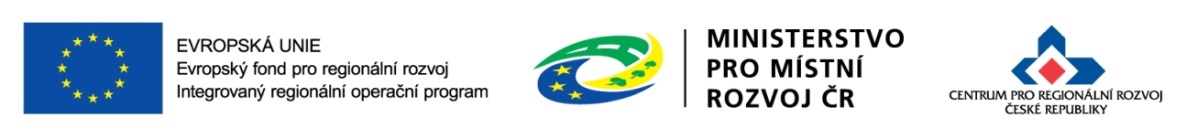 21
Výzva č. 46 „Infrastruktura základních škol“
Výzva č. 47 „Infrastruktura základních škol (SVL)“
Povinné přílohy
1.        Plná moc
2.	Dokumentace k zadávacím a výběrovým řízením
3.	Doklad o právní subjektivitě
4.	Výpis z rejstříku trestů
5.	Studie proveditelnosti
6.	Doklad o prokázání právních vztahů k majetku, který je předmětem projektu
7.	Územní rozhodnutí s nabytím právní moci nebo územní souhlas nebo účinná veřejnoprávní smlouva nahrazující územní řízení
8.	Žádost o stavební povolení nebo ohlášení, případně stavební povolení s nabytím právní moci nebo souhlas s provedením ohlášeného stavebního záměru nebo účinná veřejnoprávní smlouva nahrazující stavební povolení
   Projektová dokumentace pro vydání stavebního povolení nebo pro ohlášení stavby
10.	Položkový rozpočet stavby
11.	Výpis z Rejstříku škol a školských zařízení
12.	Výpočet čistých jiných peněžních příjmů
Memorandum či smlouva o spolupráci škol
Čestné prohlášení o skutečném majiteli – bude doplněno v aktualizaci Specifických pravidel č. 1.1
Pokud je některá povinná příloha pro žadatele nerelevantní (např. projektová dokumentace pro vydání stavebního povolení nebo pro ohlášení stavby v případě, že předmětem projektu je pouze pořízení vybavení a technologií), žadatel nahraje jako přílohu dokument, ve kterém uvede zdůvodnění nedoložení povinné přílohy.
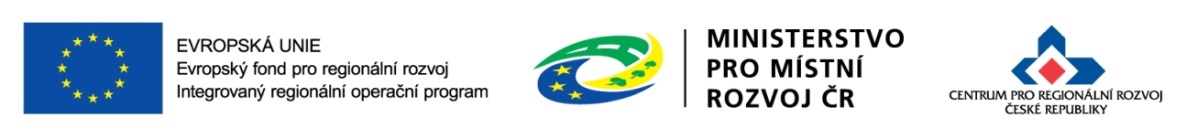 22
Výzva č. 46 „Infrastruktura základních škol“
Výzva č. 47 „Infrastruktura základních škol (SVL)“
Povinné přílohy - upozornění
Příloha č. 5 - Studie proveditelnosti
osnova studie proveditelnosti je přílohou č. 4 Specifických pravidel,
základní dokument pro hodnocení projektu a určení potřebnosti,
pokud je v projektu více škol, je nutné popsat záměry každé školy zvlášť, je nutní popisovat i jednotlivé učebny.

Příloha č. 13 Memorandum či smlouva o spolupráci škol
Vazba na věcné hodnocení a spolupráci škol (ZŠ/SŠ/VOŠ zapsaných Rejstříku škol; spolupráci žadatel popisuje také ve studii proveditelnosti.

Příloha č. 14 Čestné prohlášení o skutečném majiteli 
Pokud je žadatelem právnická osoba mimo veřejnoprávní právnické osoby,  jako povinnou přílohu žádosti o podporu předkládá čestné prohlášení obsahující informaci o skutečném majiteli ve smyslu § 4 odst. 4 zákona č. 253/2008 Sb., o některých opatřeních proti legalizaci výnosů z trestné činnosti a financování terorismu.
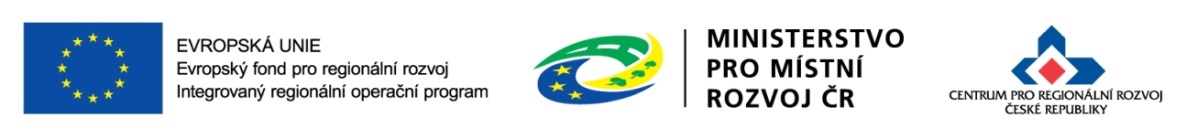 23
Výzva č. 46 „Infrastruktura základních škol“
Výzva č. 47 „Infrastruktura základních škol (SVL)“
Technické zhodnocení pronajatého majetku
Povede-li projekt k technickému zhodnocení pronajatého majetku, je nutné, aby možnost provádět technické zhodnocení na cizím majetku byla uvedena v nájemní smlouvě či ve smlouvě o výpůjčce majetku, a to s podmínkou zachování výstupů minimálně po dobu udržitelnosti. 

Kopie nájemní smlouvy, či smlouvy o výpůjčce bude doložena jako příloha žádosti o podporu (…Pokud žadatel není zapsán v katastru nemovitostí jako vlastník nebo subjekt s právem hospodaření, dokládá listiny, které osvědčují jiné právo k uvedenému majetku, nebo smlouvu o smlouvě budoucí či jiný právní úkon nebo právní akt opravňující žadatele k užívání nemovitosti, který bude předmětem projektu.)

Majetek lze pronajmout pouze od subjektů, které splňují podmínky oprávněných žadatelů v příslušné výzvě.
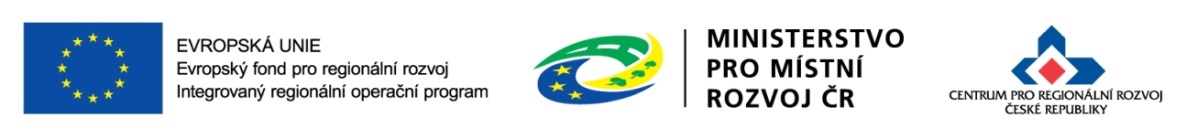 24
Výzva č. 46 „Infrastruktura základních škol“
Výzva č. 47 „Infrastruktura základních škol (SVL)“
Indikátory projektu – povinné
5 00 01 – Kapacita podporovaných zařízení péče o děti nebo vzdělávacích zařízení
Výchozí hodnota: 0
Cílová hodnota: plánovaná maximální okamžitá kapacita projektem podpořených učeben
Dosažená hodnota: dosažená maximální okamžitá kapacita projektem podpořených učeben; Hodnota je naplňována k datu ukončení realizace projektu.
Tolerance: +/- 10 %

5 00 00 – Počet podpořených vzdělávacích zařízení
Výchozí hodnota: 0
Cílová hodnota: plánovaný počet projektem podpořených zařízení (dle IZO)
Dosažená hodnota: skutečný počet projektem podpořených zařízení; Hodnota je naplňována k datu ukončení realizace projektu.
Tolerance: žádná
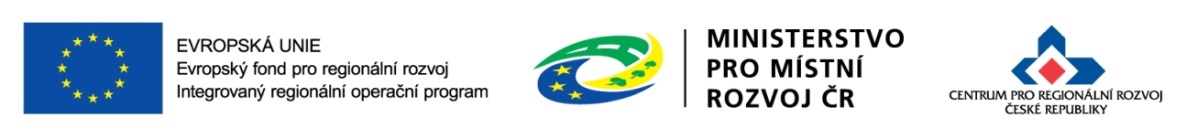 25
Výzva č. 46 „Infrastruktura základních škol“
Výzva č. 47 „Infrastruktura základních škol (SVL)“
Etapy projektu
Víceetapové projekty jsou rozdělené do více časových úseků tak, aby etapy:
byly uzavřeným logickým celkem, byly ukončeny výstupem,
byly kontrolovatelné, aby bylo možno ověřit jejich splnění v souladu s výstupem a termíny stanovenými v  žádosti o podporu, 
etapy na sebe musí časově navazovat a nesmí se překrývat,
etapa nesmí začínat dříve, než začíná realizace celého projektu, resp. končit později než končí realizace celého projektu,
etapa nesmí být kratší než tři měsíce.

Zjednodušenou žádost o platbu za etapu lze podat nejdříve po vydání právního aktu. V případě, že by etapa byla ukončena před schválením právního aktu, bude nutné zažádat o prodloužení etapy a podat zjednodušenou žádost o platbu a zprávu o realizaci do 20 pracovních dní od vydání právního aktu. V případě, že před datem podání žádosti anebo schválením prvního právního aktu bylo ukončeno více etap, musí být ukončené etapy sloučeny do jedné.
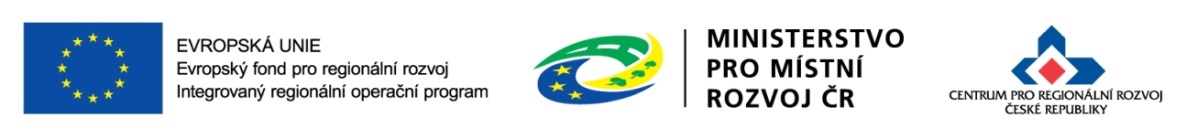 26
Výzva č. 46 „Infrastruktura základních škol“
Výzva č. 47 „Infrastruktura základních škol (SVL)“
Udržitelnost
5 let od provedení poslední platby příjemci ze strany ŘO IROP
V době udržitelnosti projektu musí veškerý pořízený investiční majetek sloužit pouze k účelu poskytování stejných služeb a provádění aktivit projektu pro stejné klienty cílové skupiny, ke kterým se příjemce zavázal v žádosti o podporu.
V době udržitelnosti bude prováděna kontrola prostřednictvím Zpráv o udržitelnosti projektu, ex-post analýzy rizik a ex-post kontroly. Po dobu udržitelnosti je příjemce povinen prokázat fungování služeb v druhu a kapacitě, kterou určil v žádosti o podporu.
V době udržitelnosti musí být dodržovány cílové hodnoty indikátorů stanovené v Rozhodnutí/Stanovení výdajů. 
V ZoR projektu a ZoU projektu příjemce uvádí informace požadované v kapitole 5 Specifických pravidel
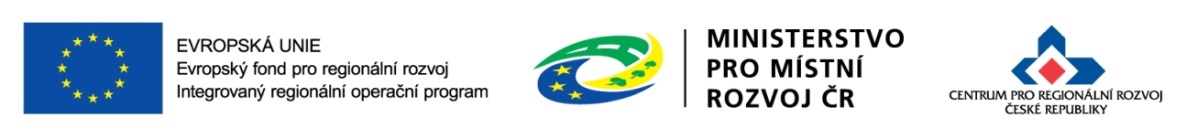 27
Výzva č. 46 „Infrastruktura základních škol“
Výzva č. 47 „Infrastruktura základních škol (SVL)“
Hodnocení žádostí
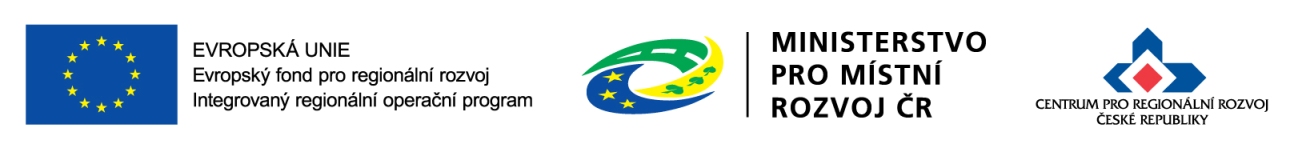 28
Hodnocení žádostí o podporu
Hodnocení žádostí bude zahájeno po ukončení příjmu žádostí o podporu (kolová výzva), tedy od 15. 2. 2017 (ukončení příjmu žádostí je nastaveno na 14. 2. 2017 ve 14:00 hod.).
Fáze hodnocení (provádí Centrum)
kontrola přijatelnosti a formálních náležitostí,
věcné hodnocení,
ex-ante analýza rizik,
ex-ante kontrola.
Hodnocení provádějí pracovníci z jiných krajských poboček.
Fáze výběru projektů (provádí ŘO IROP)
výběr projektu,
příprava a vydání právního aktu.
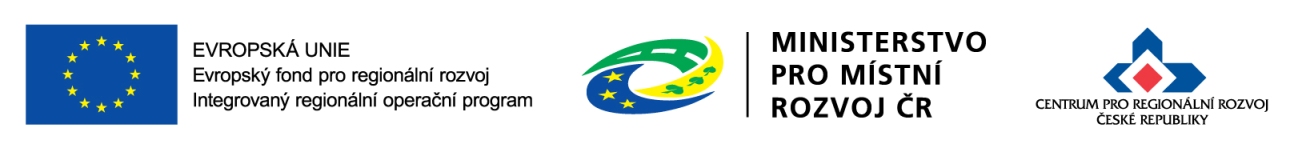 29
Kontrola přijatelnosti a formálních náležitostí
Provedena do 24 pracovních dnů od data ukončení příjmu žádostí; 
probíhá elektronicky v MS2014+;
kritéria jsou vyhodnocována odpověďmi „ANO“ x „NE“ x „NERELEVANTNÍ“;
napravitelná a nenapravitelná kritéria:
kritéria formálních náležitostí jsou vždy NAPRAVITELNÁ,
obecná a specifická kritéria přijatelnosti jsou rozdělena na kritéria NAPRAVITELNÁ a NENAPRAVITELNÁ,
v případě nesplnění alespoň jednoho kritéria s příznakem NENAPRAVITELNÉ je žádost o podporu vyloučena z dalšího procesu hodnocení. 
v případě nesplnění jakéhokoliv NAPRAVITELNÉHO kritéria přijatelnosti a formálních náležitostí, nebo pokud nelze v rámci kontroly přijatelnosti kritérium vyhodnotit, nebo jsou v žádosti uvedeny rozporné údaje, lze žadatele vyzvat k doplnění (max. 2x);
výzvy k doplnění jsou žadateli zasílány formou depeší v MS2014+;
termín pro doplnění – 5 pracovních dní.
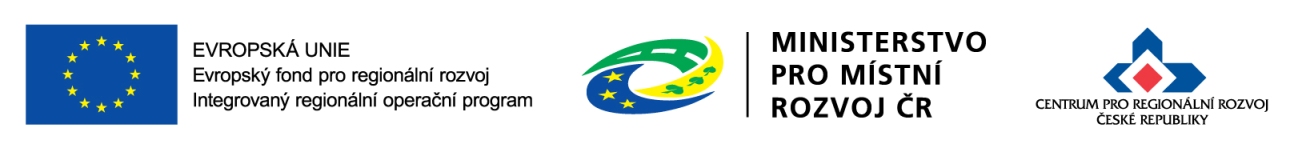 30
Kritéria formálních náležitostí - NAPRAVITELNÁ
1. Žádost je podána v předepsané formě
Přes MS2014+.
Ve finančním plánu jsou nastaveny etapy projektu v minimální délce 3 měsíců.
Nastavení harmonogramu projektu x datum zahájení první etapy a datum ukončení poslední etapy. 

2. Žádost je podepsána oprávněným zástupcem žadatele
Statutární zástupce, popř. jim pověřená osoba na základě plné moci, či jiného dokumentu (např. usnesení zastupitelstva obce).

3. Jsou doloženy všechny povinné přílohy a obsahově splňují požadované náležitosti
Plná moc
	Relevantní v případě přenesení pravomocí na jinou osobu, např. při podpisu žádosti.Plné moci jsou nahrány v elektronické podobě do ISKP14+. Vzor plné moci je uveden v Příloze č. 11 Obecných pravidel.
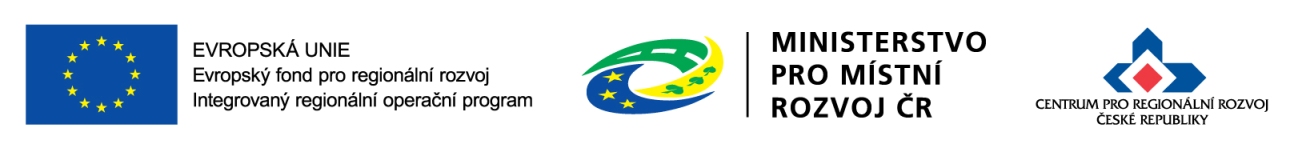 31
Kritéria formálních náležitostí - NAPRAVITELNÁ
3. Jsou doloženy všechny povinné přílohy a obsahově splňují požadované náležitosti

Dokumentace k zadávacím a výběrovým řízením 
	Jako povinnou přílohu žádosti o podporu žadatel předkládá pouze uzavřenou smlouvu na plnění zakázky (byla-li zakázka již vysoutěžena), kterou uplatňuje v projektu. Smlouvu přiloží na záložku Veřejné zakázky k odpovídající zakázce.

Doklady o právní subjektivitě žadatele
       Doklady k právní subjektivitě nedokládají:
kraje a jimi zřizované organizace;
obce a jimi zřizované organizace;
Organizační složky státu a jejich příspěvkové organizace.

Ostatní oprávnění žadatelé doloží doklady o právní subjektivitě dle typu žadatele (viz následující přehled v tabulce):
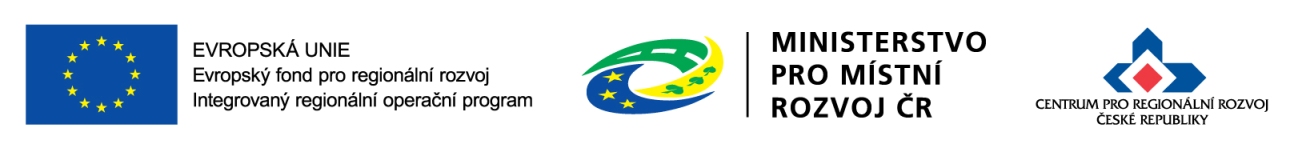 32
Kritéria formálních náležitostí - NAPRAVITELNÁ
Doklady o právní subjektivitě žadatele - pokračování
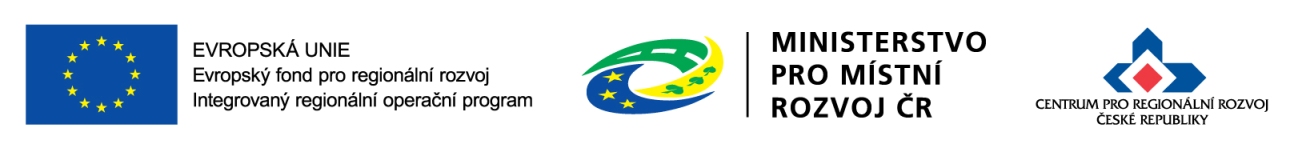 33
Kritéria formálních náležitostí - NAPRAVITELNÁ
Doklady o právní subjektivitě žadatele – pokračování












Pokud lze doklady k právní subjektivitě veřejně dohledat na internetu, je možné doložit výpisy z internetu. Pokud se jedná o dokumenty, u kterých je stanovena podmínka jejich max. stáří, žadatel na dokument uvede datum, kdy dokument z internetu získal, pokud tato skutečnost není z dokumentu patrná. 
Doložené dokumenty musí být platné.
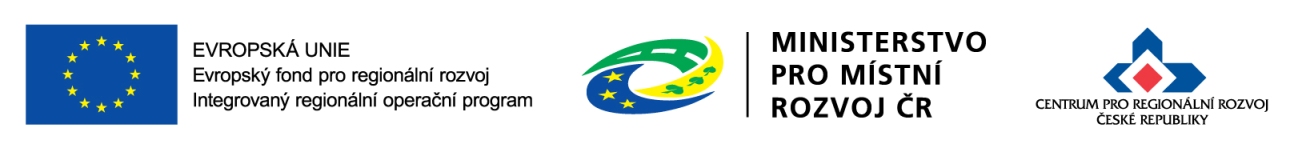 34
Kritéria formálních náležitostí - NAPRAVITELNÁ
3. Jsou doloženy všechny povinné přílohy a obsahově splňují požadované náležitosti
Výpis z rejstříku trestů
Dokládají všichni statutární zástupci všech žadatelů s výjimkou:
obcí a jimi zřizovaných organizací, 
krajů a jimi zřizovaných organizací, 
OSS a jejich příspěvkových organizací. 
Výpis z rejstříku trestů v době podání žádosti nesmí být starší 3 měsíců.

Studie proveditelnosti
Musí být zpracována podle osnovy uvedené v příloze č. 4 Specifických pravidel pro žadatele a příjemce.
Upozorňujeme žadatele na nutnost dodržení této osnovy, neboť informace uvedené ve Studii proveditelnosti slouží jako podklad pro hodnocení žádosti o podporu. Studie proveditelnosti může obsahovat i další informace, avšak dodržení osnovy je minimální požadovaný rozsah studie.
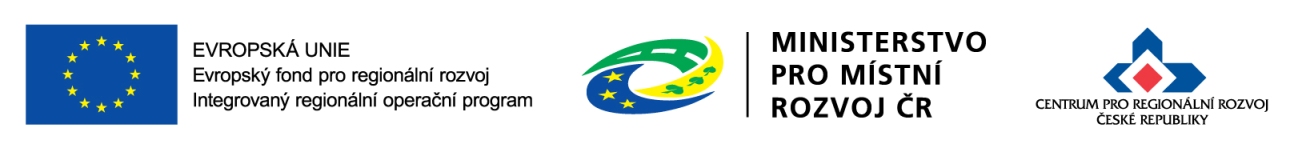 35
Kritéria formálních náležitostí - NAPRAVITELNÁ
3. Jsou doloženy všechny povinné přílohy a obsahově splňují požadované náležitosti

Doklad o prokázání právních vztahů k majetku, který je předmětem projektu 
Výpis z katastru nemovitostí, týkajících se projektu (stáří výpisu max. 3 měsíce před datem podání žádosti o podporu).
Nájemní smlouvu, smlouvu o výpůjčce, smlouvu o smlouvě budoucí či jiný právní úkon nebo právní akt opravňující žadatele k užívání nemovitosti, která bude předmětem projektu (pokud žadatel není zapsán v katastru nemovitostí jako vlastník nebo subjekt s právem hospodaření).
V případě doložení smlouvy o smlouvě budoucí musí žadatel nejpozději do vydání Rozhodnutí/Stanovení výdajů doložit výpis z katastru nemovitostí, kde je zapsán jako vlastník nebo subjekt s právem hospodařit (tato skutečnost je řešena procesem Žádosti o změnu projektu – viz kapitola 16 Obecných pravidel).

Upozornění
Povede-li projekt k technickému zhodnocení pronajatého majetku, je nutné, aby možnost provádět technické zhodnocení na cizím majetku byla uvedena v nájemní smlouvě či ve smlouvě o výpůjčce majetku, a to s podmínkou zachování výstupů minimálně po celou dobu udržitelnosti projektu. Tuto smlouvu je nutné doložit.
Majetek lze pronajmout pouze od subjektů, které spadají do oprávněných žadatelů. Tuto smlouvu je nutné doložit.
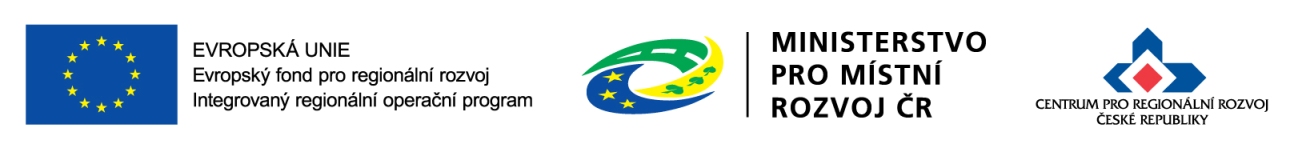 36
Kritéria formálních náležitostí - NAPRAVITELNÁ
3. Jsou doloženy všechny povinné přílohy a obsahově splňují požadované náležitosti
Územní rozhodnutí nebo územní souhlas nebo veřejnoprávní smlouva nahrazující územní řízení 
Územní rozhodnutí s nabytím právní moci. 
Nebo územní souhlas či účinná veřejnoprávní smlouva nahrazující územní řízení.

Žádost o stavební povolení nebo ohlášení, případně stavební povolení s nabytím právní moci nebo souhlas s provedením ohlášeného stavebního záměru nebo veřejnoprávní smlouva nahrazující stavební povolení 
Pravomocné stavební povolení, nebo souhlas s provedením ohlášeného stavebního záměru, nebo účinná veřejnoprávní smlouva nahrazující stavební povolení, nebo žádost o stavební povolení (potvrzenou stavebním úřadem), nebo ohlášení potvrzené stavebním úřadem.
V případě sloučeného územního a stavebního řízení bude doloženo toto Rozhodnutí s nabytím právní moci, nebo žádost o jeho vydání (potvrzená stavebním úřadem).
Upozornění
Stavební povolení s nabytím právní moci či Rozhodnutí o sloučeném územním a stavebním řízení s nabytím právní moci musí být doloženo nejpozději do dne vydání Rozhodnutí/Stanovení výdajů, a to formou Žádosti o změnu projektu.
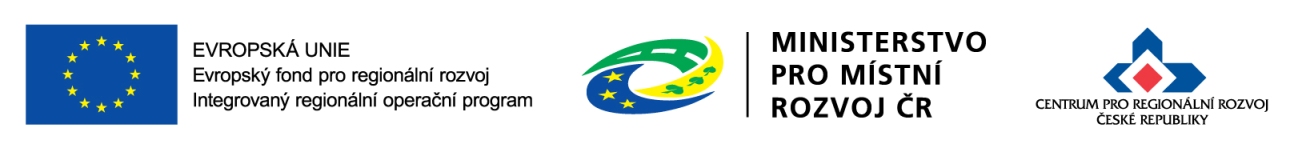 37
Kritéria formálních náležitostí - NAPRAVITELNÁ
3. Jsou doloženy všechny povinné přílohy a obsahově splňují požadované náležitosti
Projektová dokumentace pro vydání stavebního povolení nebo pro ohlášení stavby
Projektová dokumentace v podrobnosti pro vydání stavebního povolení (jež byla na stavební úřad předložena jako součást žádosti o stavební povolení a nebo je již ověřena stavebním úřadem).
Projektová dokumentace v podrobnosti pro ohlášení stavby, pokud stavba nevyžaduje stavební povolení.
Zpracovaná projektová dokumentace pro provádění stavby, v případě, že již byla zpracována.


Čestné prohlášení o skutečném majiteli
Požadavek na toto prohlášení doplněn v rámci revize výzvy.
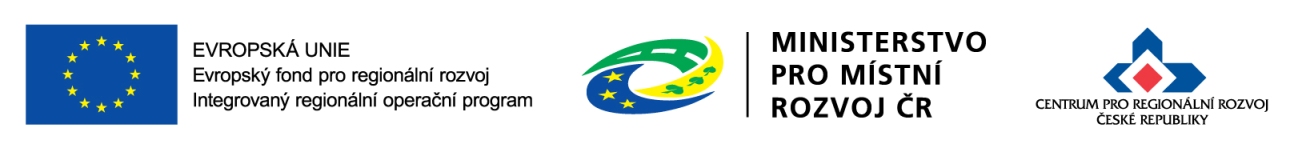 38
Kritéria formálních náležitostí - NAPRAVITELNÁ
3. Jsou doloženy všechny povinné přílohy a obsahově splňují požadované náležitosti
Položkový rozpočet stavby
Žadatel doloží stanovení výdajů za stavbu/stavební práce v členění podle způsobu jejich financování, tedy členěné na způsobilé a nezpůsobilé výdaje projektu v souladu s požadavky Specifický pravidel.
Stavební rozpočet je nutno členit na stavební objekty, popř. dílčí stavební nebo funkční celky, případně jiné obdobné části a to tak, aby bylo možno jednoznačně vymezit hlavní a vedlejší aktivity projektu.
Žadatel stanoví ceny stavebních prací za účelem zjištění předpokládané ceny způsobilých výdajů hlavních aktivit projektu u nezahájených zakázek na základě stavebního rozpočtu, který je součástí příslušného stupně projektové dokumentace, a přiloží jeho originál ve formátu pdf. jako povinnou přílohu k žádosti.
Ve stupni připravenosti projektu k realizaci stavby/k zadání výběrového řízení, žadatel dokládá položkový rozpočet stavby vypracovaný v rozsahu odpovídajícímu požadavkům vyhlášky č. 230/2012 Sb. (č. 169/2016 od nabytí účinnosti). Položkový rozpočet stavby žadatel předkládá v pdf. a v elektronické podobě ve formátu XML  (.esoupis, .xc4, Excel VZ) nebo obdobného.
Po ukončení výběrového řízení žadatel doloží vysoutěžený položkový rozpočet stavby. Rozpočet musí být vypracován v rozsahu odpovídajícímu požadavkům vyhlášky č. 230/2012 Sb. (č. 169/2016 od nabytí účinnosti) v pdf. ve formátu XML (.esoupis, .xc4, Excel VZ) nebo obdobného.
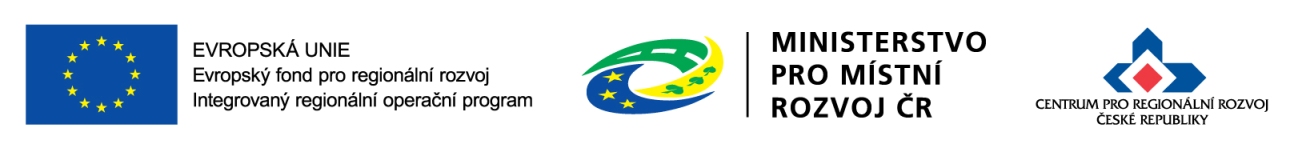 39
Kritéria formálních náležitostí - NAPRAVITELNÁ
3. Jsou doloženy všechny povinné přílohy a obsahově splňují požadované náležitosti
Výpis z Rejstříku škol a školských zařízení
Doloží žadatel za všechny školy a školská zařízení dotčená projektem.
Výpis nesmí být v době podání žádosti o podporu starší 3 měsíců.
Pokud bude doložen Výpis pořízený z internetu, musí být na Výpis doplněno jeho pořízení z důvodu splnění požadavku na stáří výpisu max. 3 měsíce (není-li to na Výpise uvedeno jinak).

Výpočet čistých jiných peněžních příjmů
Relevantní pouze v případě předpokladu vzniku jiných peněžních příjmů v období realizace projektu. 
Vzor výpočtu čistých jiných peněžních příjmů je uveden v příloze č. 29 Obecných pravidel.

Memorandum či smlouva o spolupráci školy
Písemné ošetření spolupráce mezi školami (mateřskými, základními, středními či vyššími odbornými), pokud žadatel tuto spolupráci popisuje ve Studii proveditelnosti 
Musí obsahovat náplň spolupráce (popis spolupráce včetně využití prostor budovaných/rekonstruovaných z projektu IROP), její způsob a rozsah. 
Výzva nestanovuje žádný konkrétní vzor memoranda/smlouvy.
Pozor: Při kontrole udržitelnosti projektu bude příjemce dokladovat, jakým způsobem spolupráce probíhá.
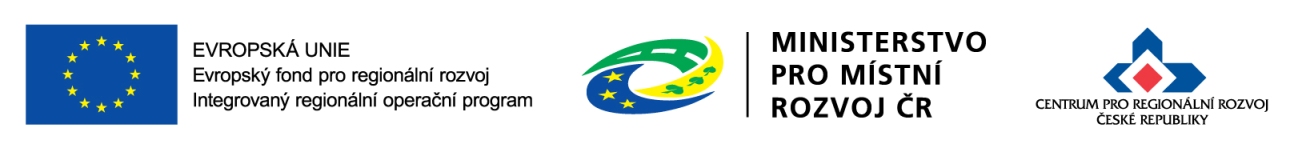 40
[Speaker Notes: Pověřovací akt
Vydaný v souladu s Rozhodnutím Komise ze dne 20. prosince 2011 o použití čl. 106 odst. 2 Smlouvy o fungování Evropské unie na státní podporu ve formě vyrovnávací platby za závazek veřejné služby udělené určitým podnikům pověřeným poskytováním služeb obecného hospodářského zájmu. 
Žadatel musí být jasně pověřen k výkonu služby obecného hospodářského zájmu, k jejímuž kvalitnějšímu poskytování čerpá podporu v rámci výzvy.]
Obecná kritéria přijatelnosti - NENAPRAVITELNÁ
Žadatel splňuje definici oprávněného příjemce pro příslušný specifický cíl a výzvu:
školy a školská zařízení v oblasti základního vzdělávání, 
další subjekty podílející se na realizaci vzdělávacích aktivit (tzn. mají zapsanou volnou živnost č. 72 „mimoškolní výchova a vzdělávání, pořádání kurzů, školení včetně lektorské činnosti“),
kraje a jimi zřizované a zakládané organizace,
obce a jimi zřizované a zakládané organizace,
nestátní neziskové organizace,
církve a církevní organizace,
organizační složky státu a jejich příspěvkové organizace.
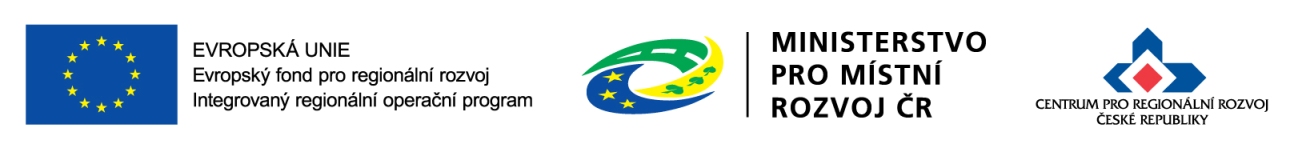 41
Obecná kritéria přijatelnosti - NENAPRAVITELNÁ
Projekt je v souladu s pravidly veřejné podpory
Podpořeny budou projekty nezakládající veřejnou podporu ve smyslu článku 107 odst. 1 Smlouvy o fungování Evropské unie.
Podporu vzdělávání lze považovat za slučitelnou s vnitřním trhem podle č. 107, odst. 3, písm. c) Smlouvy o fungování EU.
Vybudovaná infrastruktura může být využívána na vedlejší, hospodářskou činnost, pokud nepřesáhne 15 % roční kapacity podpořené infrastruktury, nejenom jako funkčního celku, ale i dílčích výstupů projektu (např. učebna, pořízení vybavení). Tuto skutečnost je žadatel povinen v žádosti popsat a následně prokazovat v době udržitelnosti. Při překročení tohoto limitu se žadatel vystavuje riziku nedovolené veřejné podpory.
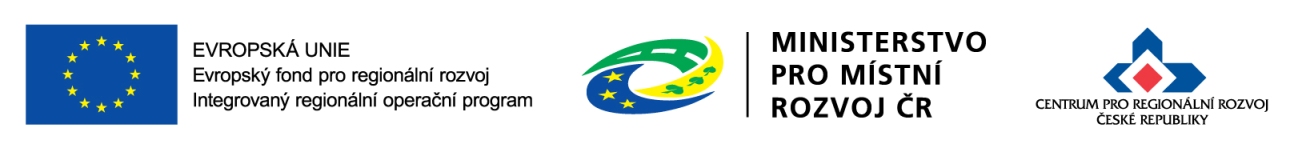 42
Obecná kritéria přijatelnosti - NENAPRAVITELNÁ
Statutární zástupce žadatele je trestně bezúhonný
Souhlas s čestným prohlášením v IS KP14+.
Statutární zástupce nebyl pravomocně odsouzen pro trestný čin, jehož skutková podstata souvisela s předmětem činnosti žadatele, nebo pro trestný čin dotačního podvodu či jiný hospodářský trestný čin nebo trestný čin proti majetku nebo pro trestné činy úplatkářství nebo účasti na zločinném spolčení nebo pro trestný čin poškozování zájmů EU.
Projekt není zaměřen na výstavbu nové školy
Kritérium je spojeno s podmínkou výzvy, která uvádí, že podpora může být poskytnuta na infrastrukturu škol a školských zařízení podle zákona č. 561/2004 Sb., školský zákon, ve znění pozdějších předpisů, zapsaných v Rejstříku škol a školských zařízení k datu vyhlášení výzvy.
Pozn.:  přístavby/nástavby/budování nových objektů pro stávají školy/školská zařízení je možné (v souladu s dalšími podmínkami výzvy).
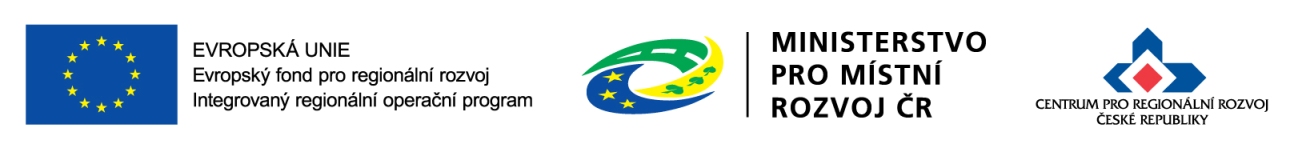 43
Obecná kritéria přijatelnosti - NENAPRAVITELNÁ
Projekt je v souladu s akčním plánem vzdělávání
Jedná se o soulad s Místním akčním plánem vzdělávání (MAP), konkrétně se Strategickým rámcem MAP, který bude zveřejněn na webu www.uzemnidimenze.cz nejpozději k datu ukončení výzvy.
Žadatel ve studii proveditelnosti dále uvede název MAPu a název projektu/ů škol uvedených v MAPu, jež jsou zahrnuty v žádosti.
Je posuzováno, zda aktivity řešené v projektu jsou v souladu s tím, co je uvedeno ve Strategickém rámci MAP:
soulad s klíčovými kompetencemi / s rozšiřováním kmenových tříd (v SVL) / s řešením bezbariérovosti (je-li bezbariérovost jediným předmětem projektu);
název projektu v MAP, očekávané celkové náklady projektu v MAP, očekávaný termín realizace projektu v MAP, jsou orientační a při hodnocení žádosti o podporu bude akceptováno, pokud dojde k jejich změně oproti údaji zapsaném v MAP.
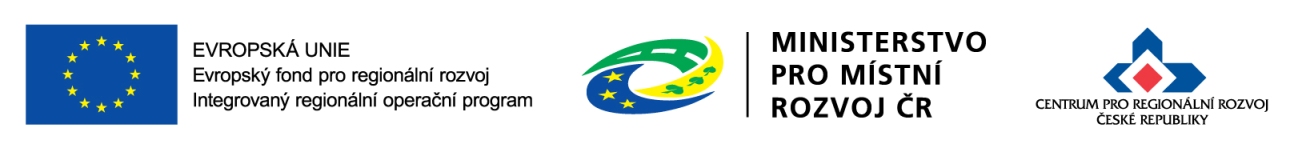 44
Obecná kritéria přijatelnosti - NAPRAVITELNÁ
Projekt je svým zaměřením v souladu s cíli a podporovanými aktivitami výzvy
Infrastruktura pro školy a školská zařízení podle zákona č. 561/2004 Sb., školský zákon, ve znění pozdějších předpisů, zapsaných v Rejstříku škol a školských zařízení k datu vyhlášení výzvy. 

Z popisu projektu a projektové dokumentace je zřejmé, že se jedná o projekt na stavby, stavební úpravy a pořízení vybavení odborných učeben za účelem zvýšení kvality vzdělávání ve vazbě na budoucí uplatnění na trhu práce v klíčových kompetencích:
komunikace v cizích jazycích,
přírodní vědy,
technické a řemeslné obory,
práce s digitálními technologiemi (v podobě odborné učebny pro výuku informatiky, případně v návaznosti na ostatní výše uvedené klíčové kompetence),
(klíčové kompetence blíže popsány ve specifických pravidlech; školský vzdělávací plán).
Rekonstrukce a stavební úpravy stávající infrastruktury ve vazbě na budování bezbariérovosti škol.
Na území se SVL zvýšení kapacity škol (budování nových kmenových tříd) ve vazbě na sociální inkluzi či demografickou potřebnost.
Konektivita, kompenzační pomůcky či poradenská pracoviště jen v návaznosti na klíčové kompetence, bezbariérovost či rozšíření kapacity školy, nikoliv jako samostatné aktivity.
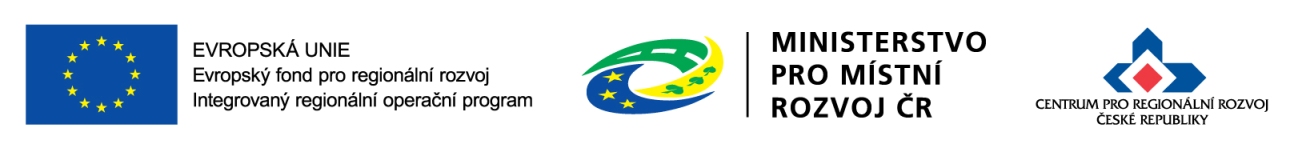 45
Obecná kritéria přijatelnosti - NAPRAVITELNÁ
Projekt je v souladu s podmínkami výzvy
zahájení/ukončení realizace projektu (1. 1. 2014 - 28.  6. 2019),
popis cílových skupin a dopad projektu na ně,
dodržení procentní míry podpory z ERDF, SR, žadatel,
správně zvolený indikátor projektu a způsob jeho výpočtu,
termín ukončení realizace projektu je po datu podání žádosti o podporu,
místo realizace projektu:
46. výzva 
	území správního obvodu obcí s rozšířenou působností, na jejichž území se nenachází sociálně vyloučené lokality, mimo hl. m. Prahu, 

47. výzva
území správního obvodu obcí s rozšířenou působností, na jejichž území se nachází sociálně vyloučená lokalita, mimo hl. město Prahu,  
nebo na území sociálně vyloučené lokality se schválenou strategií Koordinovaného přístupu k sociálně vyloučeným lokalitám – uvedeno v příloze č. 2 Specifických pravidel.
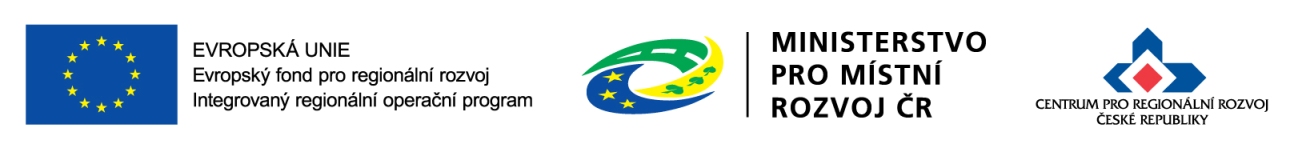 46
Obecná kritéria přijatelnosti - NAPRAVITELNÁ
Projekt respektuje minimální a maximální hranici celkových způsobilých výdajů
minimální výše celkových způsobilých výdajů 1 mil. Kč Kč,
maximální výše celkových způsobilých výdajů 99 mil. Kč Kč.

Projekt respektuje limity způsobilých výdajů
výdaje hlavní aktivity min. 85 % z celkových způsobilých výdajů,
výdaje na vedlejší aktivity max. 15 % z celkových způsobilých výdajů,
nákup pozemků a staveb maximálně do výše ceny (tržní ceny) zjištěné znaleckým posudkem,
výdaje za nákup pozemků maximálně ve výši 10 % celkových způsobilých výdajů projektu.
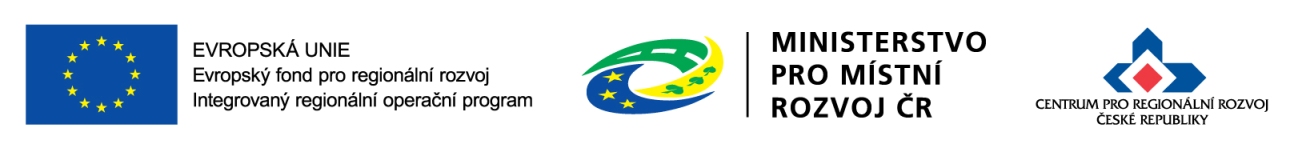 47
Obecná kritéria přijatelnosti - NAPRAVITELNÁ
Výsledky projektu jsou udržitelné
V kapitole 16 Studie proveditelnosti je popsáno zajištění udržitelnosti projektu. 
Vyhodnocení kritéria bude probíhat i na základě dalších kapitol studie proveditelnosti např. kapitoly 10 (výstupy projektu), 6 (zdůvodnění potřeby projektu), atd.

Projekt nemá negativní vliv na žádnou z horizontálních priorit IROP (udržitelný rozvoj, rovné příležitosti a zákaz diskriminace, rovnost mužů a žen)
Vliv projektu žadatel popisuje ve studii proveditelnosti v kapitole 15 a v žádosti o podporu. Projekt nesmí mít negativní vliv na žádnou z horizontálních priorit. V případě kladného vlivu, musí žadatel tento popsat.
Příloha č. 24 Obecných pravidel pro žadatele a příjemce uvádí doporučení pro vyhodnocení vlivu projektu na jednotlivé horizontální priority, není tedy pro žadatele závazná.

Potřebnost realizace projektu je odůvodněná
Popis potřebnosti projektu v kapitole 6 Studie proveditelnosti.
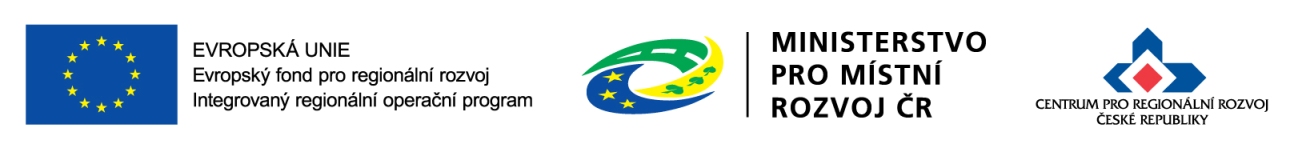 48
Specifická kritéria přijatelnosti - NAPRAVITELNÁ
Projekt je v souladu s Dlouhodobým záměrem vzdělávání a rozvoje vzdělávací soustavy ČR na období 2015-2020.
Žadatel, ve Studii proveditelnosti (kapitole 5), popíše vazbu předkládaného projektu na konkrétní (relevantní) záměry/kapitoly uvedené v Dlouhodobém záměru a jak je daná problematika v projektu řešena.

Projekt splňuje minimální požadavky pro konektivitu školy a připojení k internetu.
V případě, projekt nebude řešit konektivitu, bude toto kritérium nerelevantní. 
Min. požadavky pro konektivitu škol jsou uvedeny v příloze č. 11 Specifických pravidel výzvy.
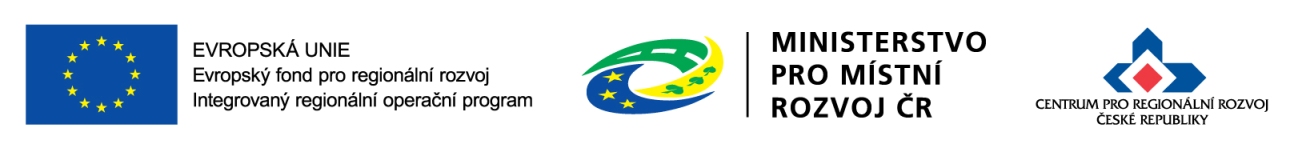 49
Specifická kritéria přijatelnosti - NAPRAVITELNÁ
Projekt je zaměřen alespoň na jednu z klíčových kompetencí:
komunikace v cizích jazycích,
technických a řemeslných oborů,
přírodních věd,
práce s digitálními technologiemi,
případně nerelevantní, pokud bude v rámci projektu řešena pouze bezbariérovost, nebo bude v rámci SVL docházet k rozšíření kapacity školy.
Podrobný popis vazby projektu na klíčové kompetence bude uveden ve Studii proveditelnosti (kapitola 5) a bude obsahovat také popis  vazby projektu a klíčových kompetencí na školní vzdělávací program (citace relevantních části ŠVP a názvy předmětů).
Žádost o podporu může obsahovat i více kombinací výše uvedených aktivit a dále také konektivitu a sociální inkluzi (kompenzační pomůcky; stavební úpravy a vybavení poradenských pracovišť).
Pozn. toto kritérium má vazbu na NENAPRAVITELNÉ kritérium přijatelnosti, které ověřuje soulad projektu s Místním akčním plánem.
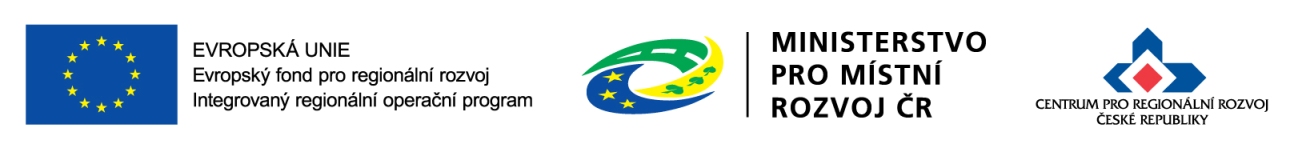 50
Specifická kritéria přijatelnosti - NAPRAVITELNÁ
Projekt zajistí fyzickou dostupnost a bezbariérovost vzdělávacích zařízení.
Základním požadavkem bezbariérovosti je umožnění pohybu osob na vozíku od vstupu do budovy po vstup do učebny/prostor podpořených z IROP a bezbariérová toaleta. 
Výzva neurčuje konkrétní způsob zajištění bezbariérovosti (výtah x schodolez) a umožňuje řešit i bezbariérovost celé školy.
Nerelevantní: pokud jsou dotčené a případně navazující prostory již bezbariérové vč. bezbariérové toalety.
Žadatel toto popisuje/odůvodňuje ve studii proveditelnosti. Informace jsou ověřovány i v doložené projektové dokumentaci. Upozorňujeme, že nebude akceptováno zdůvodnění, že v současné době není bezbariérové řešení nutné a vyskytne-li se jeho potřeba v budoucnu, bude školou zajištěno.  

Kritéria pro příjem do zařízení nejsou diskriminační pro žádnou skupinu uchazečů. 
Žadatel popíše kritéria pro příjem žáků do zařízení v kapitole 5 ve Studii proveditelnosti.
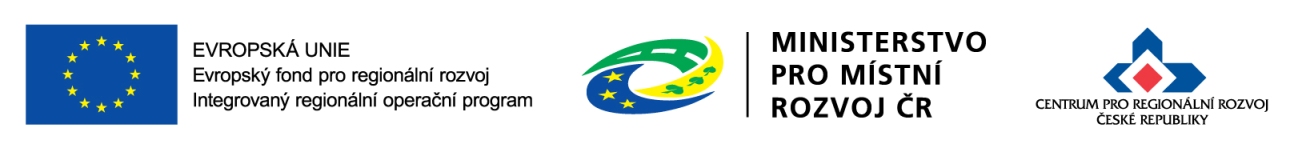 51
Specifická kritéria přijatelnosti - NAPRAVITELNÁ
Projekt nepodporuje opatření, která vedou k diskriminaci a segregaci marginalizovaných skupin, jako jsou romské děti a žáci a další děti a žáci s potřebou podpůrných opatření (děti a žáci se zdravotním znevýhodněním a se sociálním znevýhodněním).
Žadatel v kapitole 5 Studie proveditelnosti uvede odpovědi na následující otázky:
zda není budována přípravná třída,
zda není budováno zařízení pro samostatně oddělené kapacity pro žáky se zdravotním postižením,
zda není budováno zařízení vzdělávající podle ŠVP upraveného podle potřeb podpůrných opatření pro více než 40 % žáků,
zda nejsou budovány třídy, oddělení nebo studijní skupiny zřízené pro žáky se zdravotním postižením v běžném zařízení.	

Projekt zajistí administrativní, finanční a provozní kapacitu k realizaci a udržitelnosti projektu.
Posouzení na základě údajů uvedených ve Studii proveditelnosti a CBA (je-li vyplňováno).
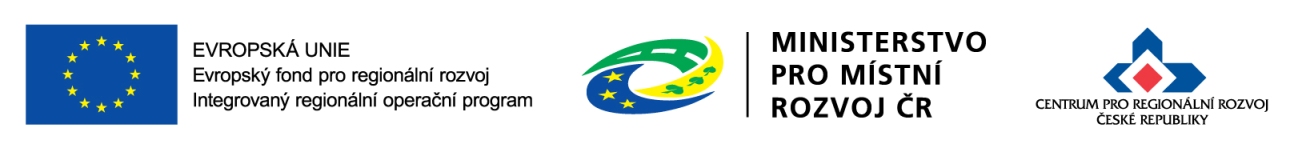 52
Specifická kritéria přijatelnosti - NAPRAVITELNÁ
Výdaje na stavbu a vybavení v rozpočtu projektu odpovídají tržním cenám
Ve studii proveditelnosti, v kapitole 13 je podrobně uvedeno, jakým způsobem žadatel dokládá/popisuje stanovení ceny do rozpočtu projektu.
Stanovení ceny  do rozpočtu stavebních prací.
Způsob stanovení cen do rozpočtu na základě výsledku stanovení předpokládané hodnoty zakázky.
Způsob stanovení cen do rozpočtu na základě ukončené zakázky.

Cílové hodnoty monitorovacích indikátorů odpovídají cílům projektu.
Indikátory projektu odpovídají aktivitám projektu.
5 00 01 - Kapacita podporovaných zařízení péče o děti nebo vzdělávacích zařízení
5 00 00 - Počet podpořených  vzdělávacích zařízení
Projekty nevykazují žádný indikátor výsledku, a proto je nutné, aby žadatel plánované výsledky projektu stručně slovně popsal na záložce „Popis projektu“ v MS2014+ při vyplňování žádosti. Do textového pole s názvem „Co je cílem projektu“ žadatel stručně popíše cíle projektu, očekávané výsledky a změny, které mají být prostřednictvím projektu dosaženy.
Hodnota a způsob jejího výpočtu je v souladu s přílohou č. 3 Specifických pravidel – Metodické listy indikátoru, správné nastavení dat u indikátorů.
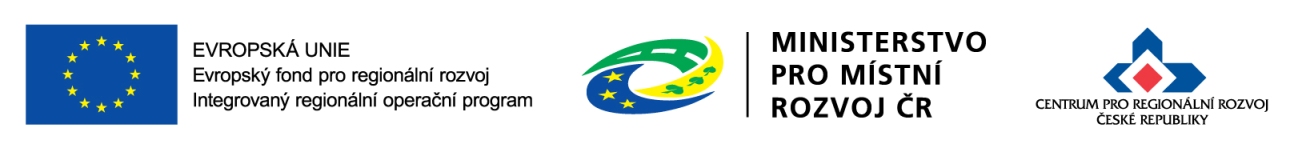 53
Specifická kritéria přijatelnosti - NAPRAVITELNÁ
Projekt nezískal podporu z Národního fondu pro podporu MŠ a ZŠ
Posuzováno dle informací od MŠMT o projektech podpořených z Národního fondu pro podporu MŠ a ZŠ za roky 2014 – 2016.
Z IROP nelze podpořit to, co bylo podpořeno z Národního fondu pro podporu MŠ a ZŠ.
K dané skutečnosti se žadatel vyjadřuje také ve studii proveditelnosti. 

Projekt s vazbou na schválenou strategii Koordinovaného přístupu k sociálně vyloučeným lokalitám je v souladu s cíli této strategie.
Relevantní pouze pro výzvu č. 47 a pro lokality, které mají zpracovanou strategii Koordinovaného přístupu (viz příloha č. 2 Specifických pravidel).
Žadatel popíše ve Studii proveditelnosti.
Nerelevantní, pokud taková strategie není schválena.
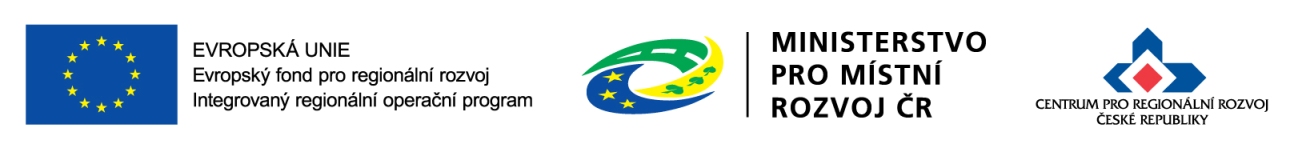 54
Specifická kritéria přijatelnosti - NAPRAVITELNÁ
Minimálně 85 % způsobilých výdajů projektu je zaměřeno na hlavní aktivity projektu.
Způsobilé výdaje na hlavní aktivity rozpočtu musí být minimálně ve výši 85 % celkových způsobilých výdajů projektu.
Kontrolováno zejména v samotné žádosti o podporu na záložce „roční rozpočet“ a pomocí studie proveditelnosti, kde žadatel popisuje stanovení ceny. 
V případě projektů s již ukončeným výběrovým řízením v době hodnocení bude kontrola prováděna dle položkového rozpočtu.

V hodnocení CBA/finanční analýze projekt dosáhne minimálně hodnoty ukazatelů, stanovené ve výzvě.
Je sledována čistá současná hodnota v rámci Návratnosti investice pro finanční analýzu (ukazatel FNPV_FA).
 Kritérium je splněno, pokud je finanční čistá současná hodnota nižší  než 0.
Údaje jsou dostupné z CBA, která je součástí MS2014+.
Nerelevantní pro projekty, které nemají povinnost eCBA vyplňovat.
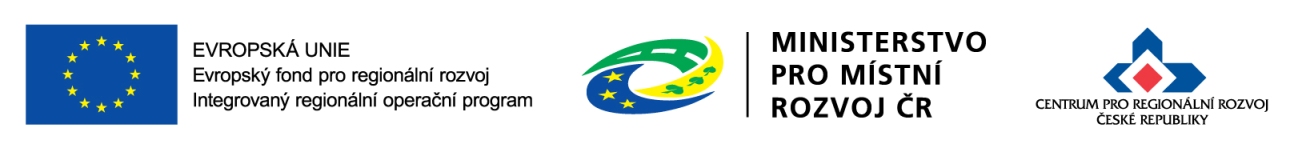 55
CBA
Při vyplňování CBA je žadateli doporučeno prostudovat si přílohu č. 17 Obecných pravidel a také kapitolu 2.13 Specifických pravidel, která upřesňuje postup při vyplňování CBA. 
V modulu CBA je vyplňována pouze jedna CBA, tzv. standardní CBA (na úvodní stránce bude u checkboxu „veřejná podpora“ uveden křížek).

Projekty s celkovými způsobilými výdaji do 5 mil. Kč:
CBA se nevyplňuje,
kritérium v přijatelnosti „v hodnocení CBA projekt dosáhne minimálně hodnoty ukazatelů, stanovených ve výzvě“ je nerelevantní.
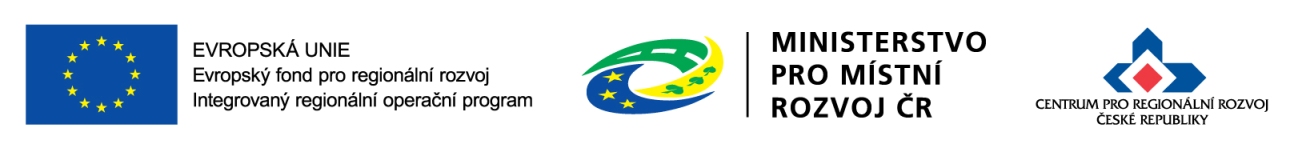 56
CBA
Projekty s celkovými způsobilými výdaji 5 mil. Kč a více:
žadatel vyplní podrobnější údaje o provozním cash flow v kapitole 12 ve Studii proveditelnosti a dále CBA v ISKP14+,
je vyplňována tzv. finanční analýza (ekonomická analýza se nevyplňuje),
referenční období 10 let,
checkbox příjmy dle čl. 61 – zaškrtnout na úvodní stránce CBA jen pokud projekt generuje tzv. čisté příjmy dle čl. 61,
žadatel si může vybrat, zda bude vyplňovat údaje za nulovou a investiční variantu, nebo rovnou rozdílovou variantu,
vlastní výpočet zůstatkové hodnoty – zaškrtnout „NE“,
konsolidace,
jiné peněžní příjmy – uvádět hodnotu čistých jiných peněžních příjmů,
investiční náklady – v pojetí CBA jde o celkové investiční a neinvestiční náklady, způsobilé i nezpůsobilé, vyplňované v letech, kdy jsou vynakládány,
provozní příjmy a náklady – týkají se výstupů projektu, nikoliv jiné infrastruktury,
financování provozní ztráty – zpravidla zahrnují provozní dotace zřizovatele či jiné provozní dotace,
zůstatková hodnota – pokud je doba životnosti delší jak referenční období; CBA obsahuje přednastavený způsob určení zůstatkové hodnoty (hodnota peněžních toků ve zbývajících letech životnosti po skončení referenčního období, přičemž v peněžních tocích je zahrnut i případný prodej majetku po skončení doby životnosti).
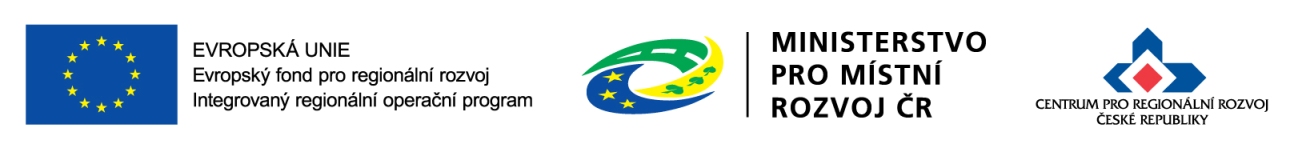 57
Věcné hodnocení
Minimální bodová hranice:
projekty 46. výzva: 20 bodů z celkového počtu 31 bodů,
projekty 47. výzva: 20 bodů z celkového počtu 36 bodů.
V případě nesplnění minimální hranice bodů je žádost vyřazena z procesu hodnocení.
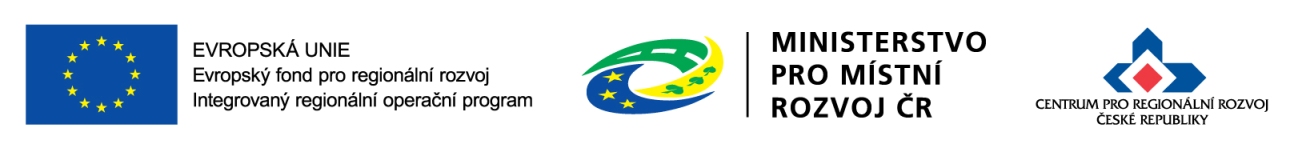 58
Věcné hodnocení
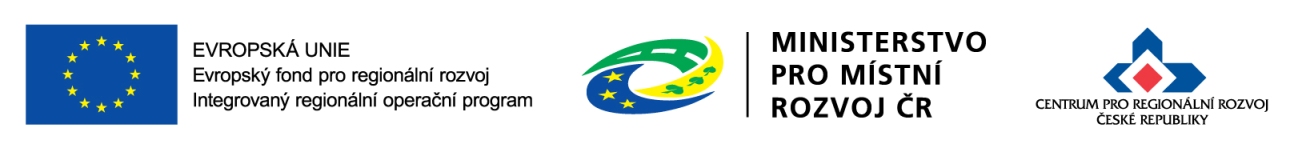 59
Věcné hodnocení
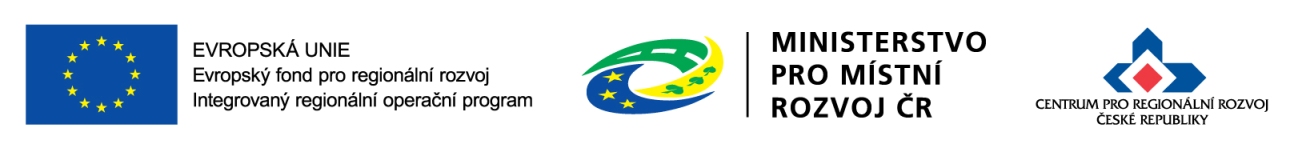 60
Věcné hodnocení
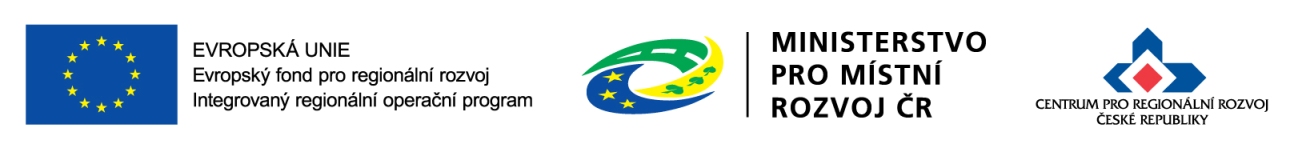 61
Děkuji za pozornostIng. Markéta Kupcová - Specialista pro absorpční kapacitutel.: : 735 157 810, marketa.kupcova@crr.cz
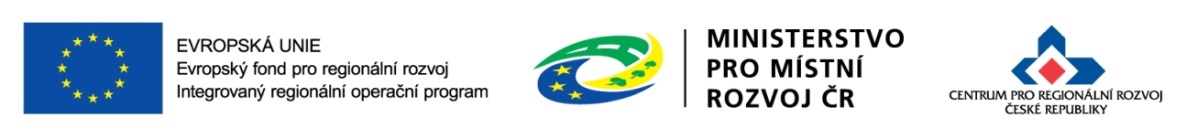 62
Výzva č. 46 „Infrastruktura základních škol“
Výzva č. 47 „Infrastruktura základních škol (SVL)“